Morphology of Bacteria I
BDS 2nd yr
Date:9/1/17 
Dr Nitika Anand
General Features of Bacteria
Bacteria are free living microscopic unicellular organisms.
Possess both DNA & RNA but lack 
   chlorophyll.
Lack membrane bound nucleus.Nucleus comprises of DNA in the form of single,
   circular chromosome attached to mesosome.
Size: Medically imp. bacteria measures 0.2-
1.5μm in diameter & 3-5μm in length.
Shape of bacteria:
1.Cocci:Round or oval in shape.
2.Bacilli:Rod or cylindrical shaped.
3.Coccobacillus:Bacilli with same length & width.
4.Vibrio:Curved or comma shape.
5.Spirillum:Spiral forms with one to three fixed curves.
6.Spirochaete:Slender & flexous spiral forms.
7.Mycoplasma:Cell wall deficient organisms.No stable morphology.
Group patterns
Frequent method of reproduction is Binary fission.Each cell splits in half forming two cells .
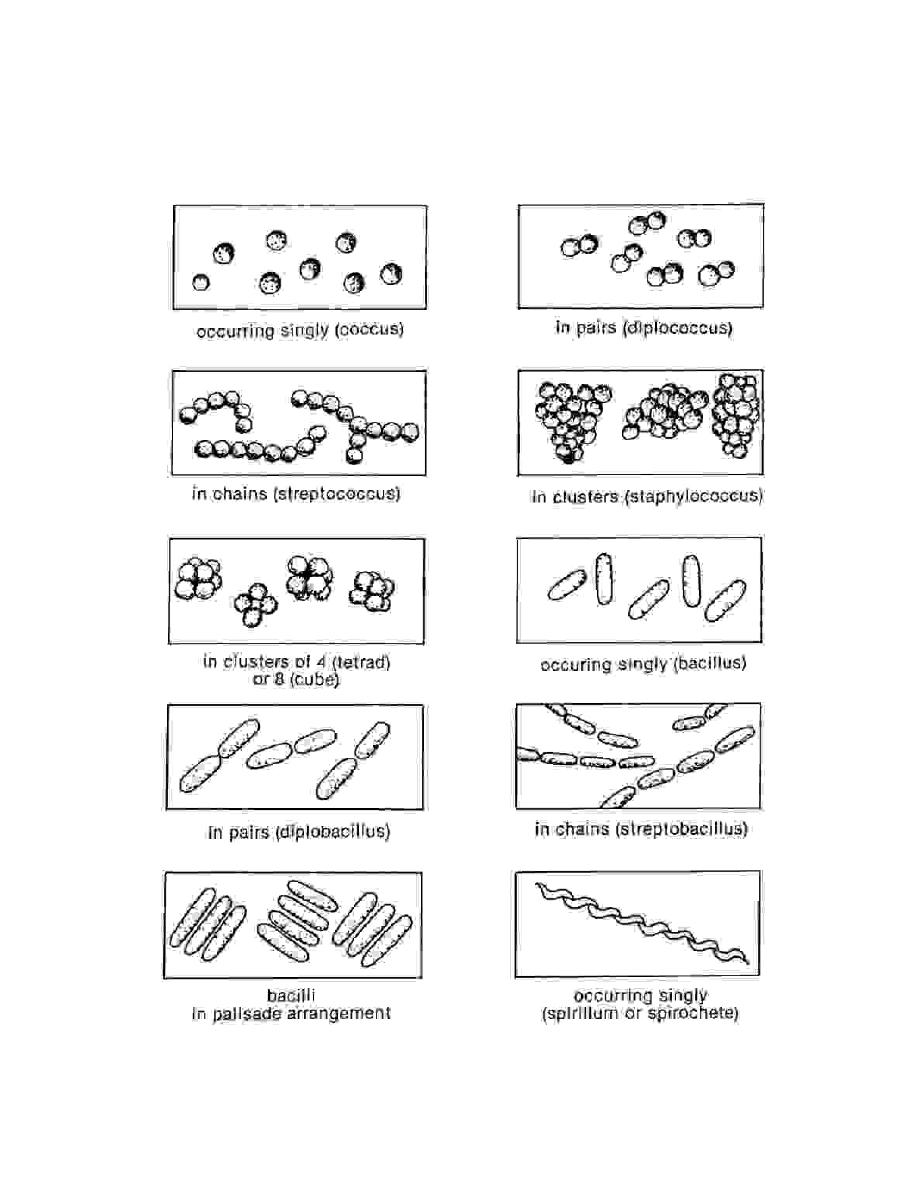 Anatomy of Bacterial cell
1)Cell Wall
Complex rigid structure which gives definite shape to bacteria.
Freely permeable.
Cell wall mainly consist of peptidoglycan.
Peptidolycan has 3 parts:
a)Backbone of N-acetylglucosamine & N-acetylmuramic acid .
b)Identical tetrapeptide side chains attached to
N-acetyl muramic acid.
c)Peptide cross bridge that cross links  the
   backbone.
On the basis of chemical composition of
cell wall & response to gram staining,
Bacteria are divided into:
Gram positive bacteria
Gram negative bacteria
Peptidoglycan structure
Cell wall of Gram Positive bacteria
Thicker than gram negative bacteria b’coz
   of thick peptidoglycan layer(50% of cell wall)
Teichoic acid :  act as surface antigen.Teichoic acid is of 2 types:
a)Wall teichoic acid(linked to cell wall)
b)Lipoteichoic acid:linked to cell membrane
Cell wall of Gram Negative bacteria
Thin peptidoglycan layer(5-10% of total cell wall).
Outside peptidoglycan lies 3 components:

1)Lipoprotein
2)Outer membrane: Comprising of outer membrane
 proteins(OMP),Porins,Phospholipid.

3)lipopolysaccharides(LPS): Lipopolysaccharide consists of 
Sugars(O polysaccharide) –Function as Antigen
 Lipid A -which is Endotoxin(causes fever and shock)
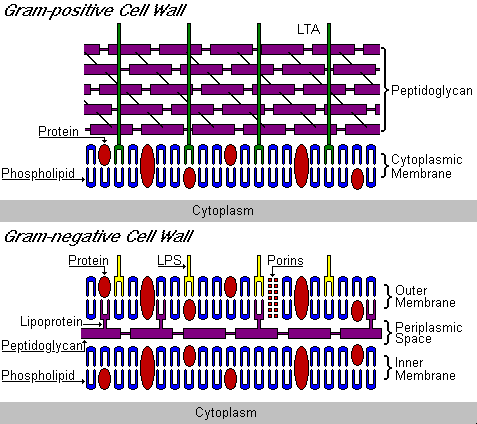 Gram –ve cell wall
Functions of cell wall
Maintains cell shape, any cell that loses its cell wall, loses its shape as well.
• Protects bacteria from osmotic lysis.
• Acts as a barrier, protects cell contents from external environment.
2)Cytoplasmic membrane
Lies internal to cell wall
Protects protoplasm
Thin layer(5-10nm),Elastic & consist mainly of phospholipids(40%) & proteins(60%).
Lack sterols except  for Mycoplasma.
It is semipermeable membrane.
Functions of cell membrane
• A selectively permeable barrier: substances that pass through the membrane are limited by pore sizes and the hydrophobic nature of the membrane.
Excretion of hydrolytic enzymes.
• Site of initiation of cell wall synthesis.
• Site of attachment of the chromosome.
• Site of synthesis of phospholipids.